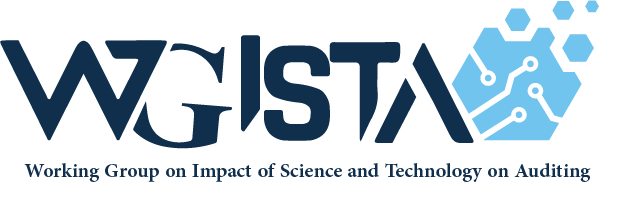 Progress Update Report
Presented by: Farahnaaz Khakoo-Mausel Ph.D
F
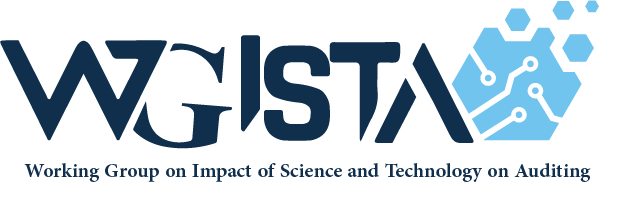 AGENDA
About The WGISTA
The WGISTA Objectives
The WGISTA Progress Updates, October 2024
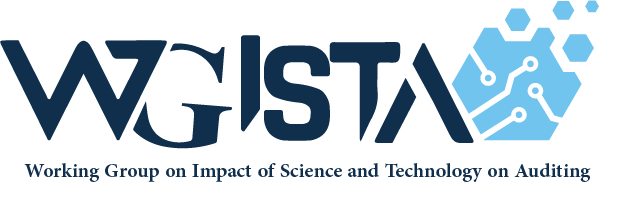 A. About The WGISTA
Annual 
Meetings
Inaugural 
Meeting
26 Members
11 observers
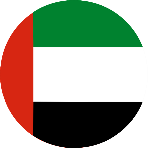 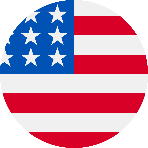 2019
The 2nd annual meeting (virtual) was held in October 2021. 
The 3rd annual meeting and 1st seminar were held in December 2022 in Abu Dhabi, UAE.
Virtual Inaugural meeting held in 16th September, 2020
SAI UAE is Chair
 and
 U.S. GAO is Vice-Chair

New Incoming Chair in November 2024 SAI Egypt
26 members including Chair & Vice Chair, and 11 observers 
Well represented from across INTOSAI regions 
Professional bodies like AICPA, IIA as observers
Established
at INCOSAI 2019
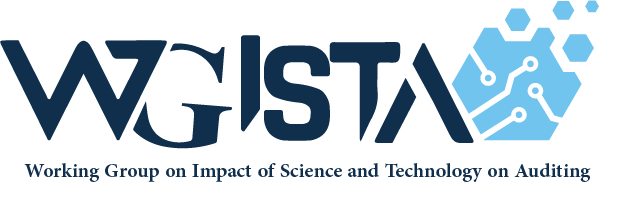 B. The 2019-2023 WGISTA Objectives
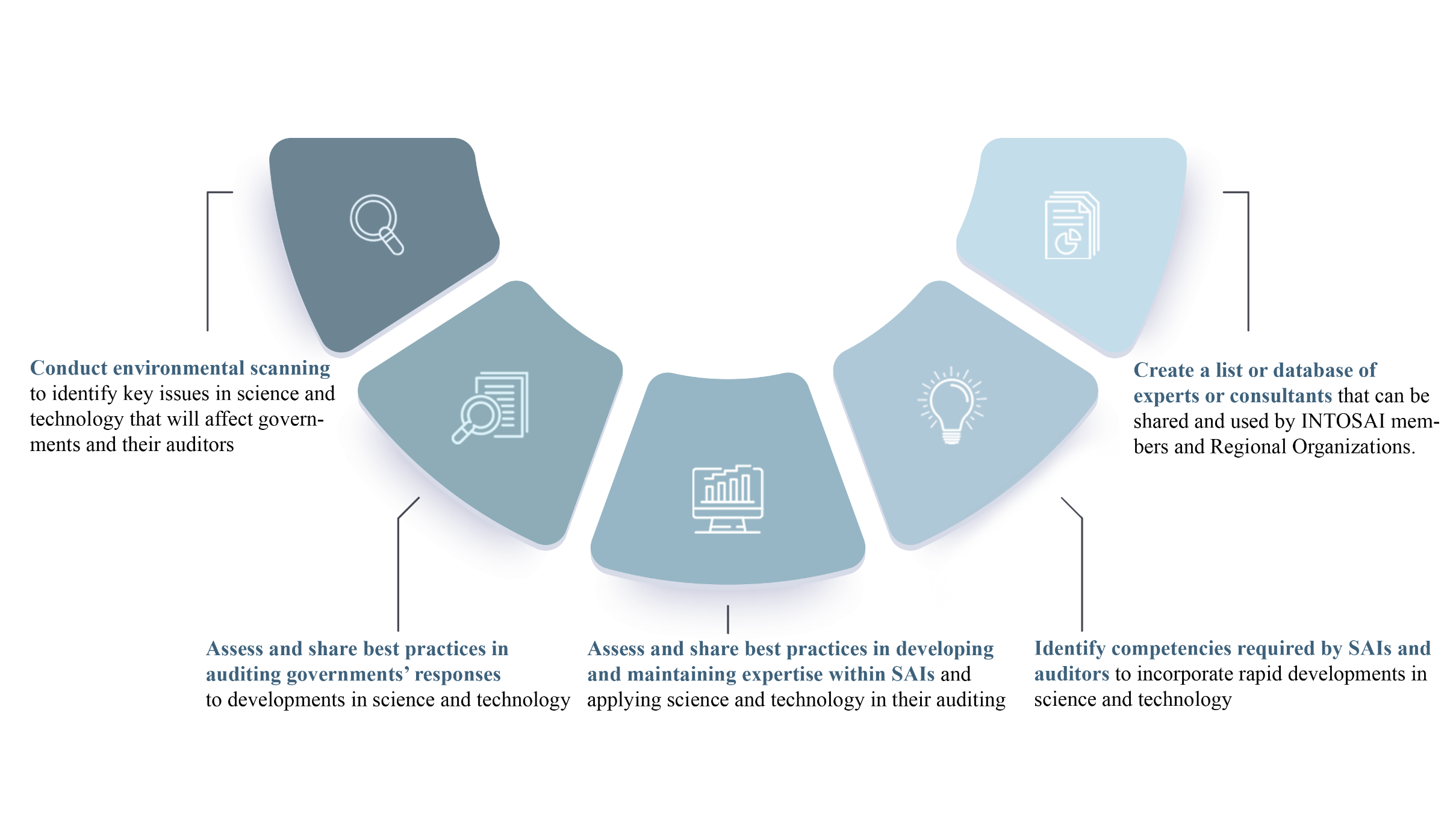 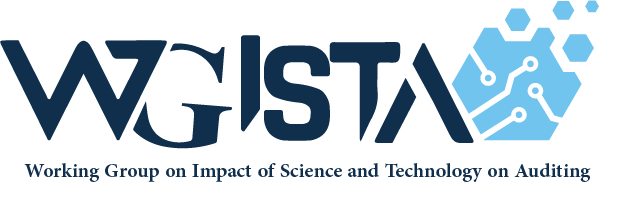 C. WGISTA Progress Updates, as of October 2024
Published two WGISTA reports in November 2023 available at https://wgista.uaeaa.gov.ae/en/Pages/Documents.aspx

Ongoing leadership transition from SAI UAE to SAI Egypt as Chair June 2024 to November 2024

WGISTA is working on a draft work plan for 2025-2026 August through December of 2024

Planning the 5th Annual meeting Spring of 2025
Thank You